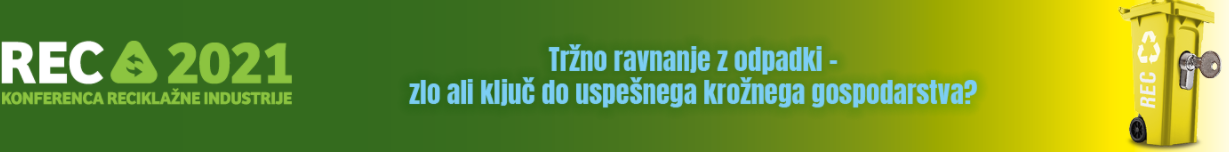 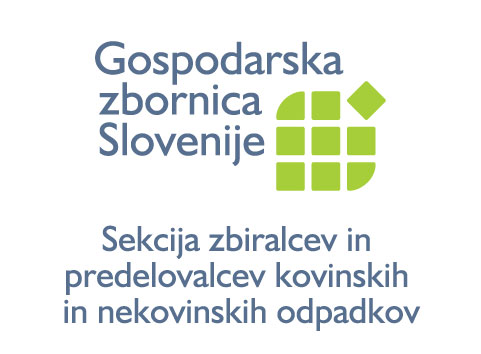 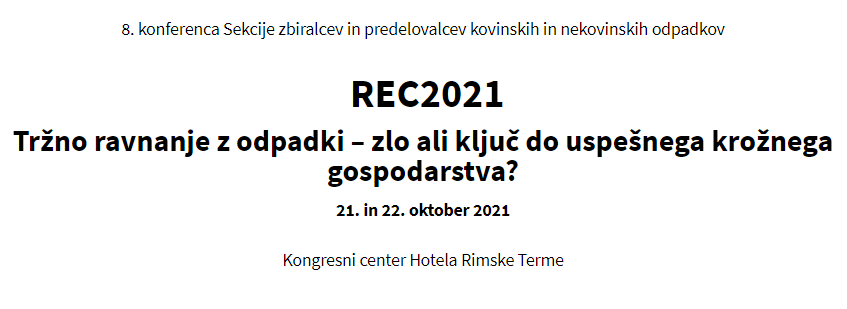 Jure Fišer, predsednik sekcije
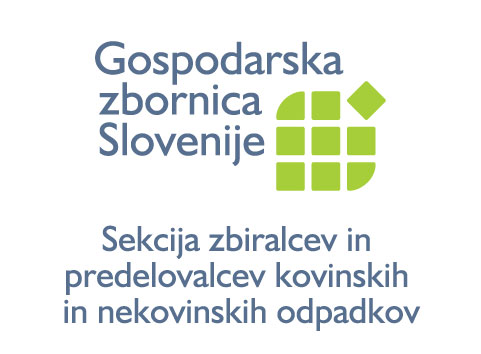 Poslovanje članov Sekcije zbiralcev in predelovalcev odpadkov (2010-2020)
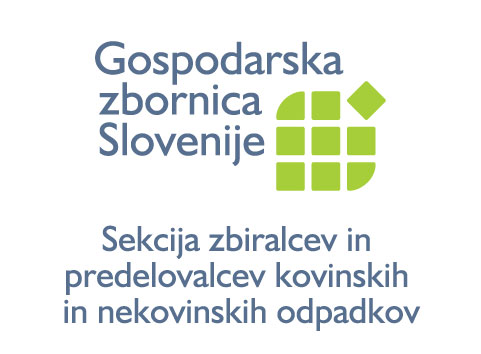 Poslovanje IJS (2011-2020) – 58 podjetij
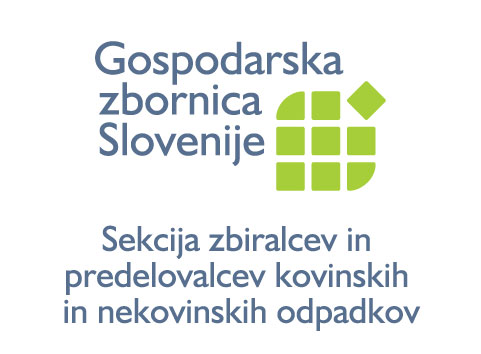 Obeti 2021/2022
Gospodarska rast v Sloveniji - Umar napoved rasti BDP https://www.umar.gov.si/fileadmin/user_upload/napovedi/jesen/2021/JNGG_2021_splet.pdf
2017 		4,9 %
2018 		4,1 % 
2019 		2,4 %
2020 		- 4,2 %
2021 		6,1 %
2022		4,7 %
2023		3,3%
Gospodarska rast v EU?
2020 (Euro cona: -6,3%, EU28: -5,9%)
2021 (Euro cona: 5,1%, EU28: 5,0%)
2022 (Euro cona: 4,4%, EU28: 4,4%)
2023: (Euro cona: 2,1%, EU28: 2,4%)

Kontinuirana nepredvidljivost v mednarodnem in domačem okolju –zaradi Covid-19, rast cen praktično vseh surovin in energije; problemi v globalnih oskrbnih verigah ostajajo, problemi v globalni avtomobilski industriji (težave z izdobavo), turizmu, paketi ukrepov za pomoč gospodarstvu in prebivalstvu še ostajajo,…
Inflacijska pričakovanja??
Cene strateških surovin in energije (ocena World bank)
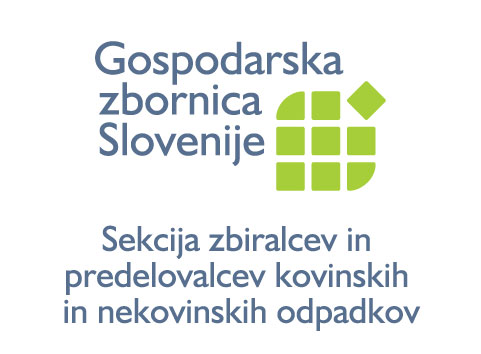 Nepredvidljivosti v mednarodnem okolju
Covid-19  & post-Covid-19: pandemija še traja, povečevanje gospodarske aktivnosti v EU in svetu
Nestabilnost dobav v dobavnih verigah (čipi, avtoindustrija, prevozi Kitajska,…)
Rast cen surovin (kovine, barvne kovine, papir, plastika, …) 
Rast cen energije (C02 kuponi, nafta, premog, plin…)
Klimatske spremembe
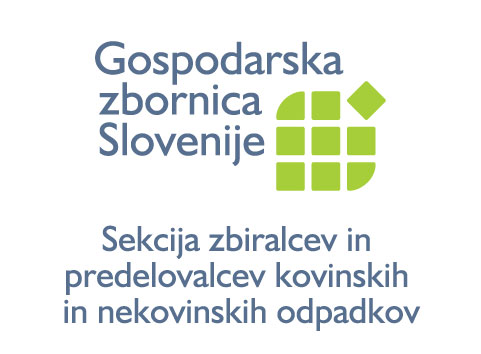 Avtoindustrija
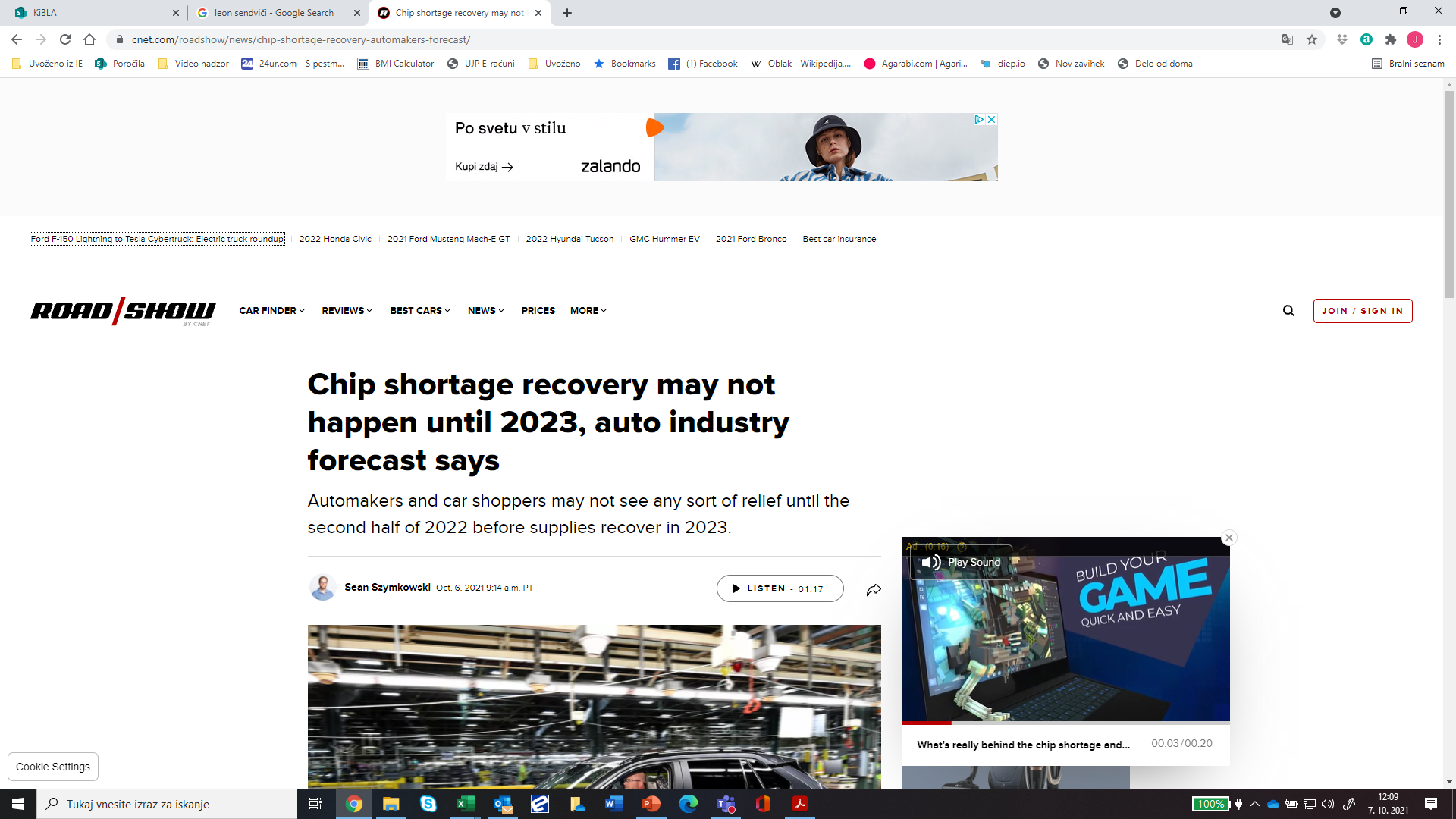 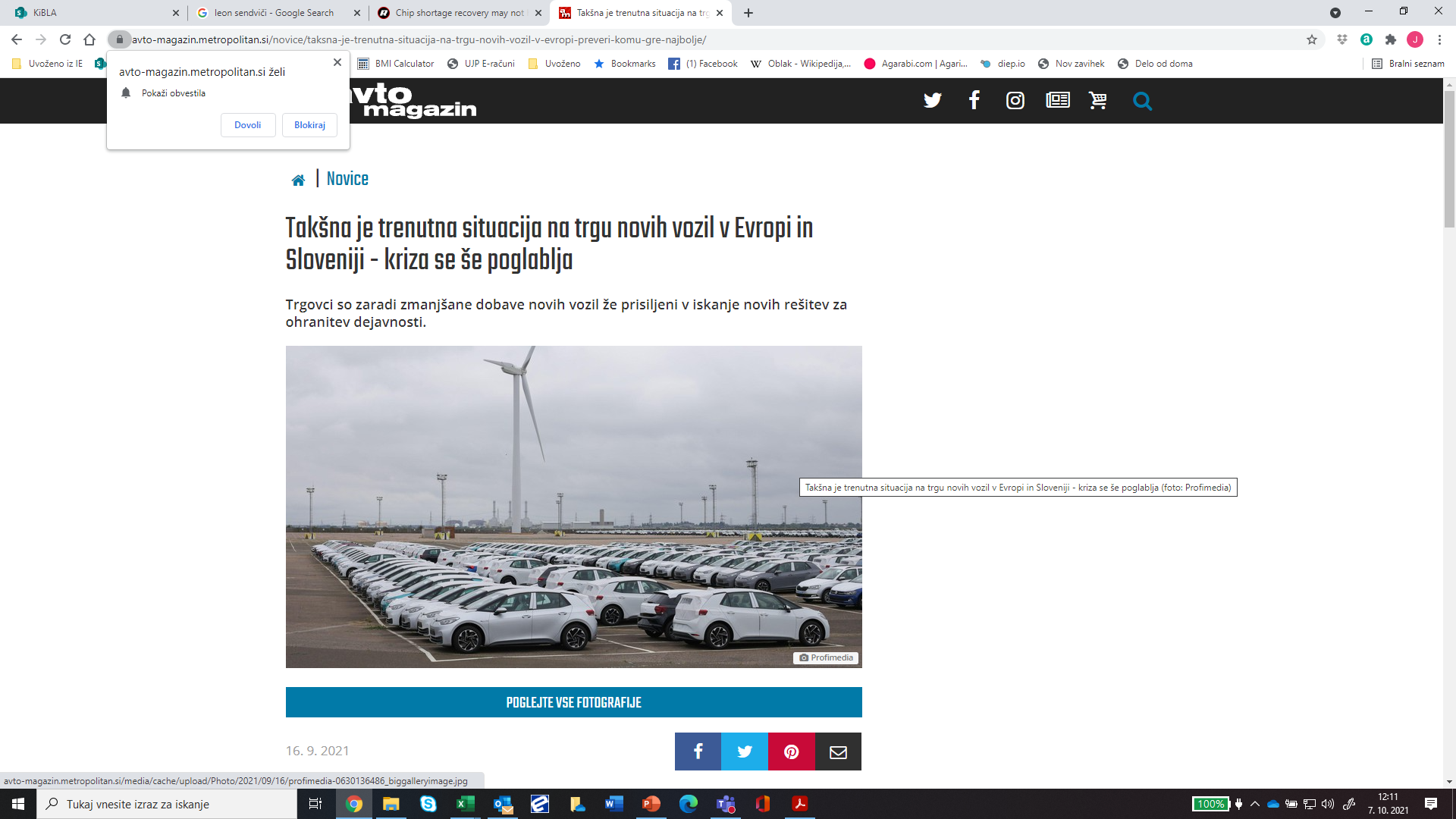 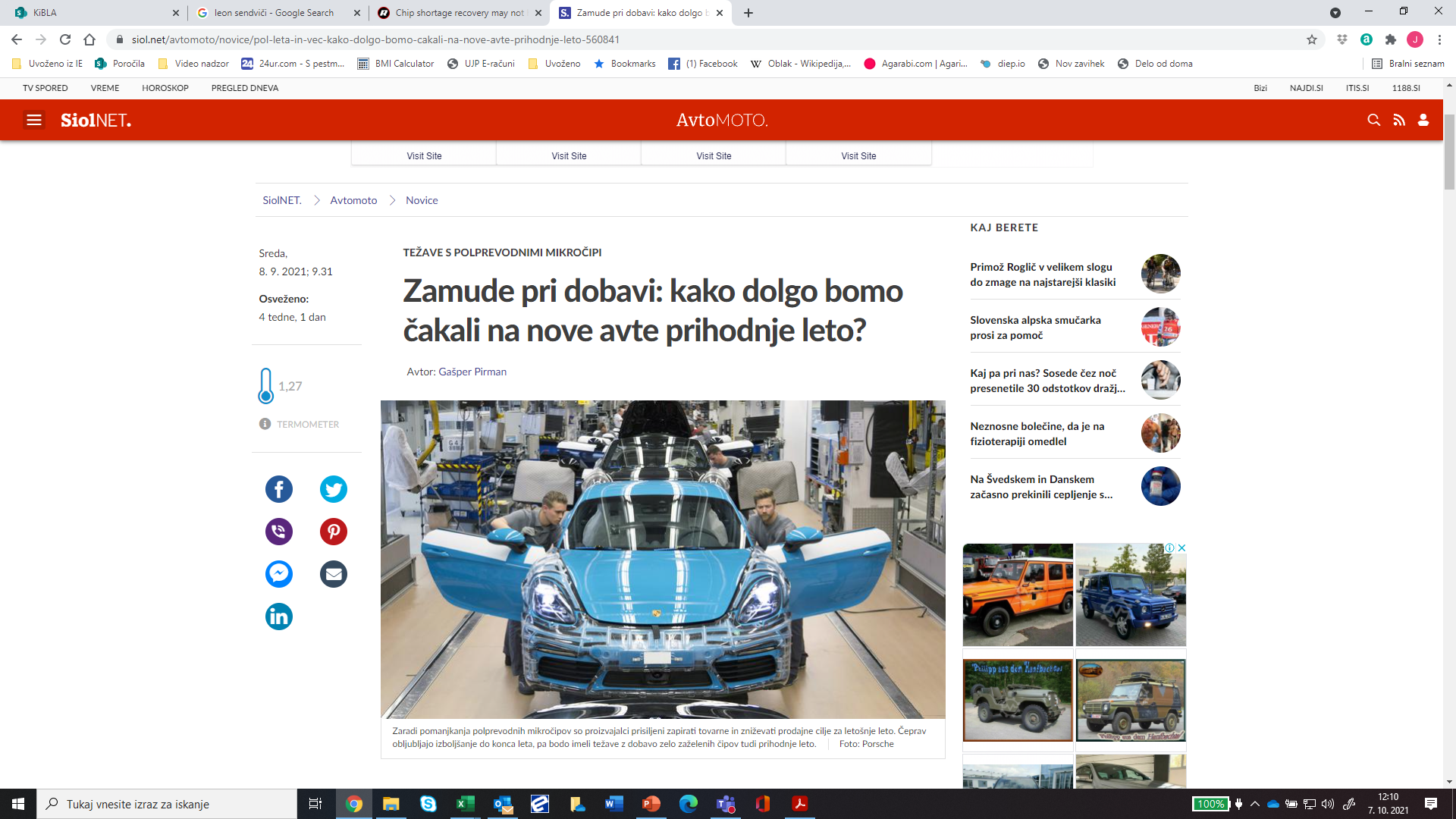 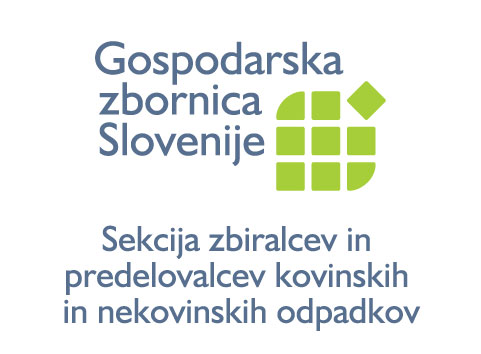 Nepredvidljivosti v domačem okolju
Rast cen večine kovinskih materialov v zadnjem letu;
Dražji energenti;
Podaljševanje pandemije Covid-19: neprecepljenost prebivalstva na plečih industrije!?;
Zakon o minimalni plači – nadaljnje povišanje minimalnih plač v 2022?
Ponovno interventno reševanje komunalne embalaže na plečih države – odgovorni ne želijo rešiti problema;
Direktiva SUP;
Direktiva o okoljski dajatvi za nepredelano plastiko (2021 in 2022 plača država, nato podjetja)
Zakon o varovanju okolja (ROP) – v veljavi od 1.1.2021; Uredba o embalaži (1x na 1,8x!!) – v veljavi od maja 2021, Uredba o skladiščenju gorljivih odpadkov na prostem – od 14.9.2021 v popolni veljavi: ravnanje z odpadki bo dražje!!!!
Okoljski kriminal,…
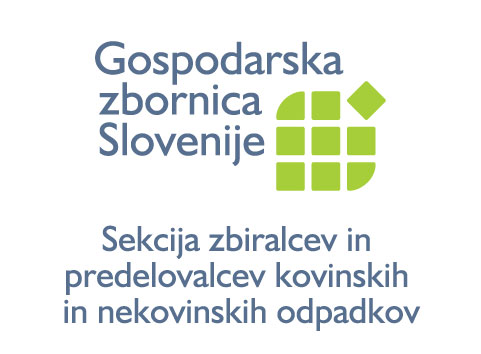 Trenutno v branži reciklaže surovin polno izzivov
Povečanje obsega poslovanja fizično (cca 20%) in vrednostno (cca 100% in več) v branži zbiralcev in predelovalcev kovinskih in nekovinskih odpadkov
Višanje cen kovin in barvnih kovin
Povečanje naročil v železarnah, povečanje povpraševanje iz Turčije v prvi polovici leta;
Visoke cene starega papirja;
ROP (2021&2022): embalaža – interventna uredba izboljšuje prevzem KOE, zviševanje stroškov embalažnih družb; čakamo nove OVD za družbe za ravnanje z embalažo;
V pričakovanju novega ZVO 2: uvajanje dvojnega monopola pri vseh tokovih ROP (pri shemah in zbiranju) – na plečih gospodarstva, zato odločen boj proti temu!
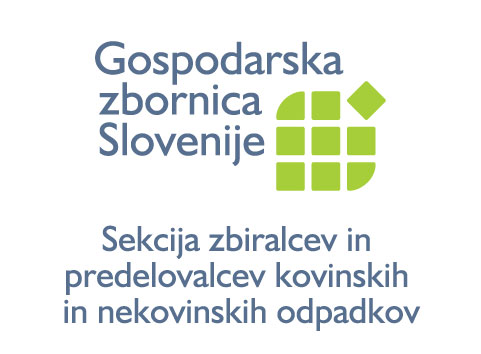 INDEKS BDSV
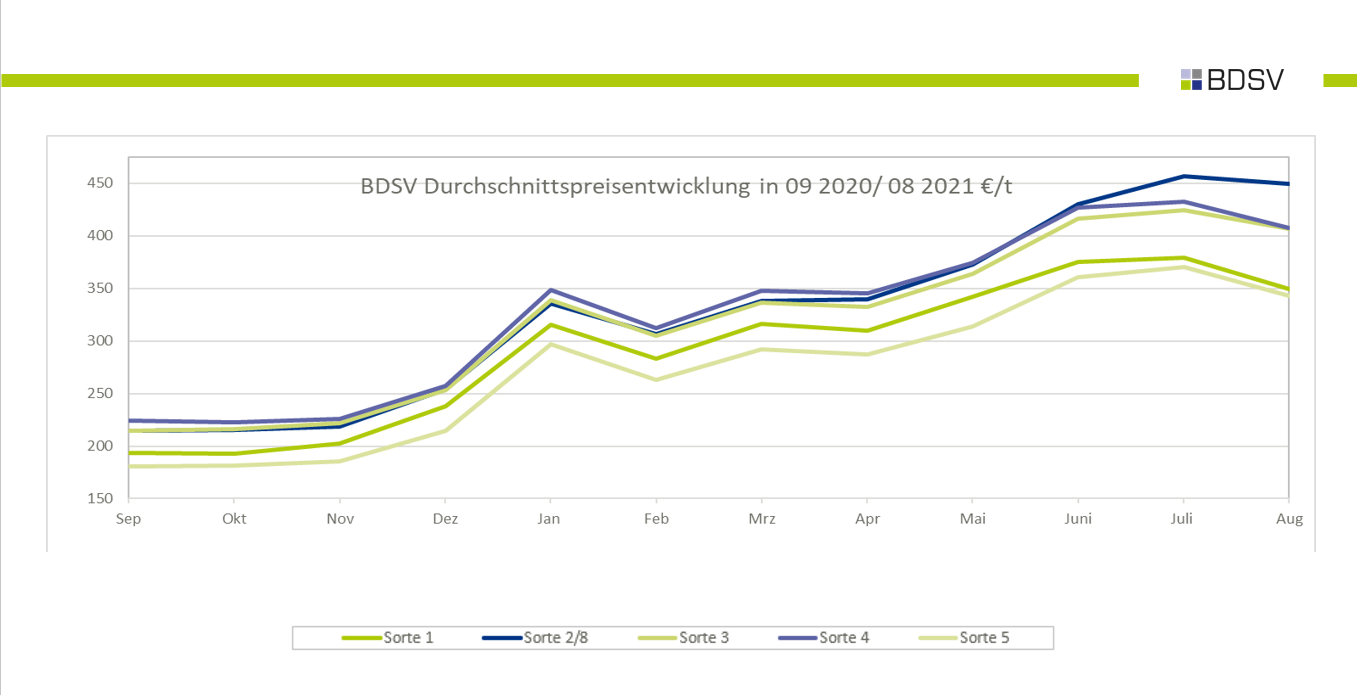 Vir: http://www.bdsv.org
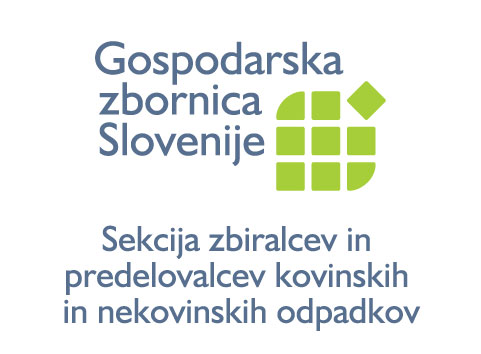 INDEKS BDSV
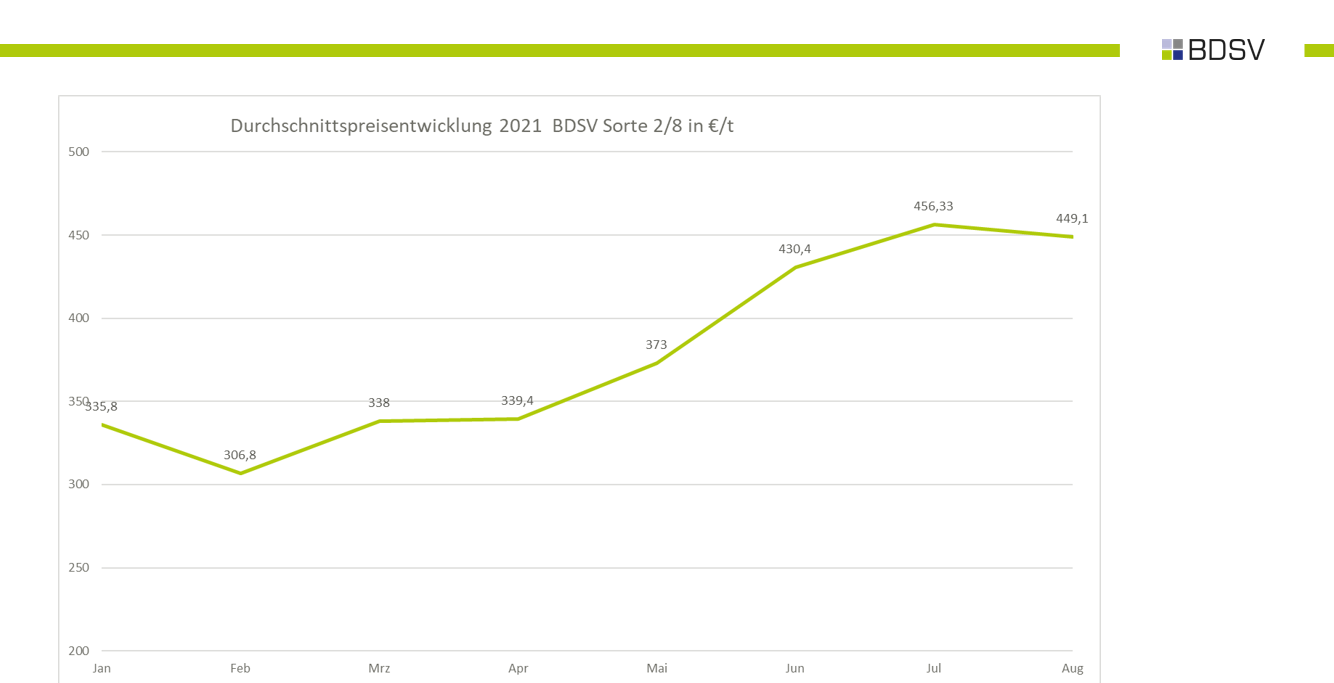 Zviševanje cen odpadnega železa, zgodovinsko najvišji nivoji!
Vir: http://www.bdsv.org
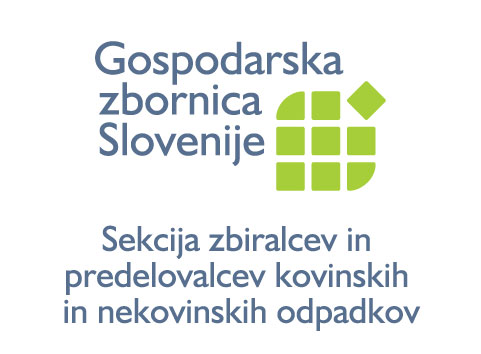 INDEKS BDSV
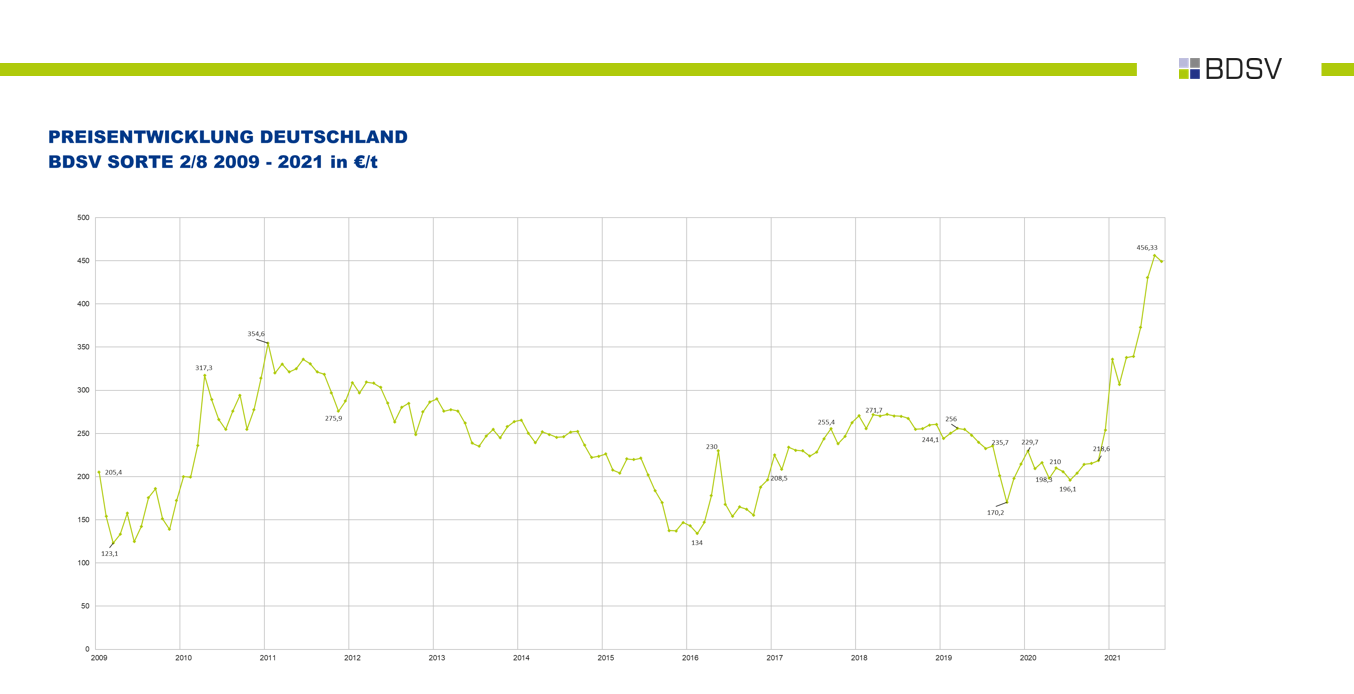 sept/2021

456,33 €/t
Vir: http://www.bdsv.org
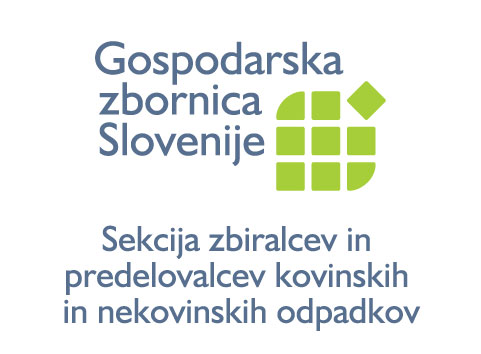 EUWID – cene starega papirja
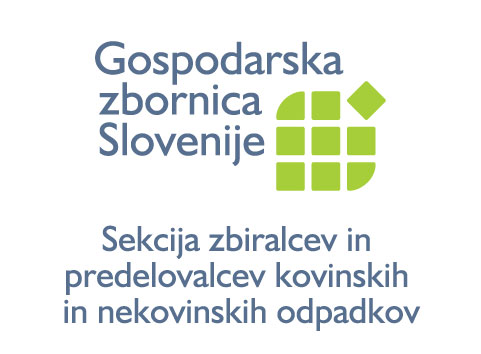 EUWID – cene starega papirja
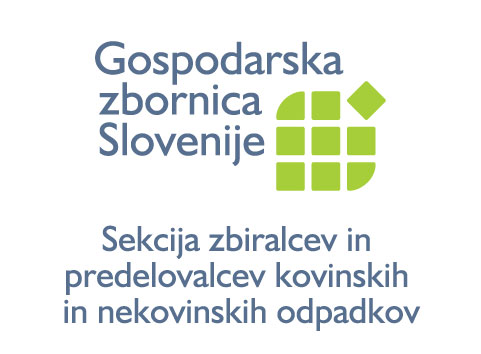 World Bank – napoved cen surovin
Vir: https://thedocs.worldbank.org/en/doc/c5de1ea3b3276cf54e7a1dff4e95362b-0350012021/related/CMO-April-2021-forecasts.pdf
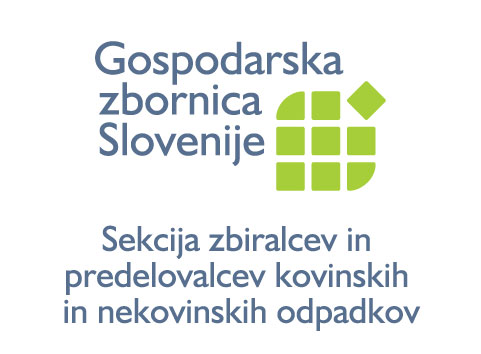 World Bank – cenovni indikatorji
7.10.2021: 
Crude Oil avg. spot  75,75 USD/barrel
Vir: https://thedocs.worldbank.org/en/doc/c5de1ea3b3276cf54e7a1dff4e95362b-0350012021/related/CMO-April-2021-forecasts.pdf
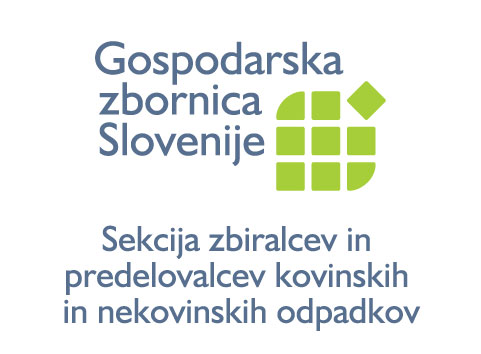 Železo
7.10.2021: 
Iron Ore,  117,68 USD/t
Vir: https://thedocs.worldbank.org/en/doc/c5de1ea3b3276cf54e7a1dff4e95362b-0350012021/related/CMO-April-2021-forecasts.pdf
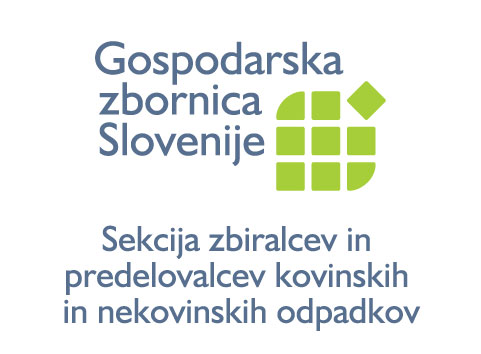 Aluminij
7.10.2021: 
Aluminium, 2.897,30 USD/t
Vir: https://thedocs.worldbank.org/en/doc/c5de1ea3b3276cf54e7a1dff4e95362b-0350012021/related/CMO-April-2021-forecasts.pdf
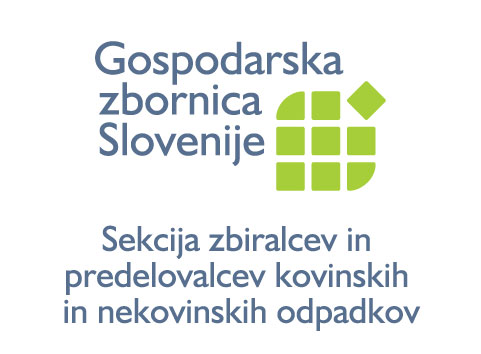 Baker
7.10.2021: 
Copper, 9.052,45 USD/t
Vir: https://thedocs.worldbank.org/en/doc/c5de1ea3b3276cf54e7a1dff4e95362b-0350012021/related/CMO-April-2021-forecasts.pdf
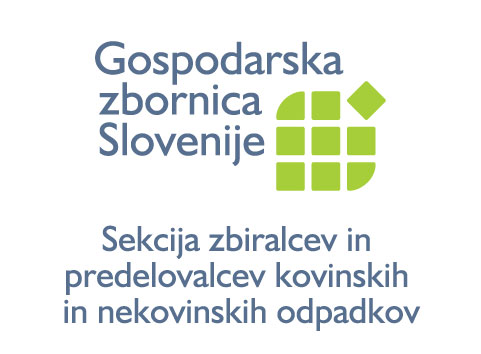 Nikelj
7.10.2021: 
Nickel,  18.132,50 USD/t
Vir: https://thedocs.worldbank.org/en/doc/c5de1ea3b3276cf54e7a1dff4e95362b-0350012021/related/CMO-April-2021-forecasts.pdf
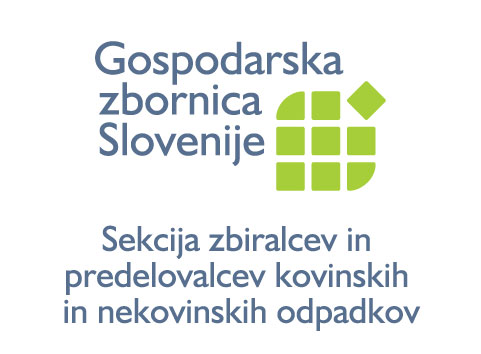 Cink
7.10.2021: 
Zinc, 3.015 USD/t
Vir: https://thedocs.worldbank.org/en/doc/c5de1ea3b3276cf54e7a1dff4e95362b-0350012021/related/CMO-April-2021-forecasts.pdf
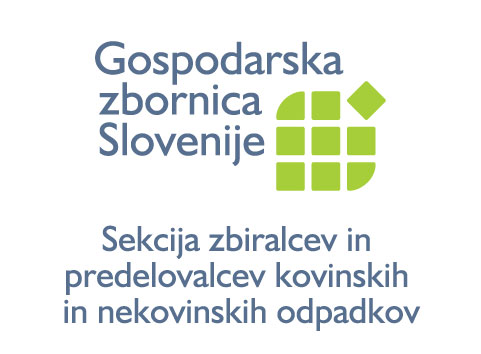 Svinec
1.10.2021: 
Lead, 2.197 USD/t
Vir: http://pubdocs.worldbank.org/en/633541587395091108/CMO-April-2020-Forecasts.pdf
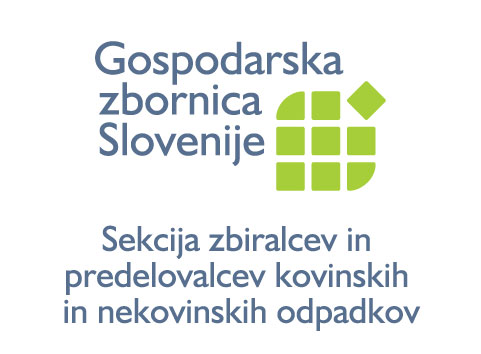 Kositer
7.10.2021: 
Tin, 36.751 USD/t
Vir: https://thedocs.worldbank.org/en/doc/c5de1ea3b3276cf54e7a1dff4e95362b-0350012021/related/CMO-April-2021-forecasts.pdf
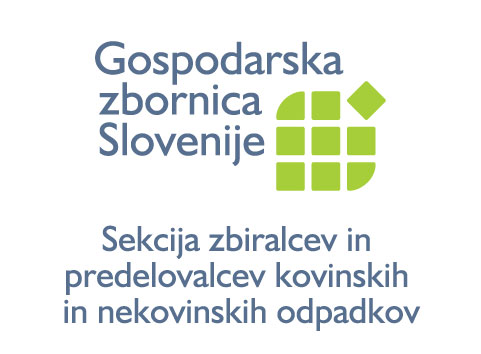 Obeti?
REC 2021
Kako dolgo še lahko to traja?
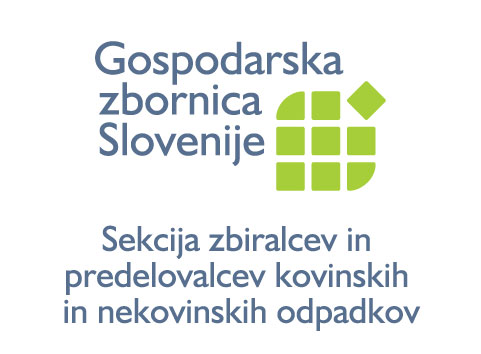 Vprašanja?
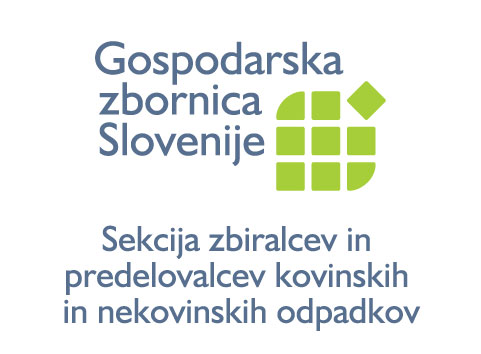 Hvala za pozornost!